Додаток 1 
до Порядку складання бюджетної звітності розпорядниками та одержувачами бюджетних коштів, звітності фондами загальнообов'язкового державного соціального і пенсійного страхування 
(пункт 1 розділу II)
Звіт 
 про надходження та використання коштів загального фонду 
(форма N 2м)
за I квартал 2020 року
КОДИ
Установа
Центр позашкільної роботи
за ЄДРПОУ
33125888
Територія
Новомосковськ
за КОАТУУ
1211900000
Організаційно-правова форма господарювання
Комунальна організація (установа, заклад)
за КОПФГ
430
Код та назва відомчої класифікації видатків та кредитування державного бюджету        -
Код та назва програмної класифікації видатків та кредитування державного бюджету         -
Код та назва типової відомчої класифікації видатків та кредитування місцевих бюджетів     006 - Орган з питань освіти і науки
Код та назва програмної класифікації видатків та кредитування місцевих бюджетів (код та назва Типової програмної класифікації видатків та кредитування місцевих бюджетів)    0611090 - Надання позашкільної освіти закладами позашкільної освіти, заходи із позашкільної роботи з дітьми
Періодичність: квартальна (проміжна)   
Одиниця виміру:  грн. коп.
Показники
КЕКВ 
та/або 
ККК
Код рядка
Затверджено на звітний рік
Затверджено на звітний період (рік)
Залишок на початок звітного року
Надійшло коштів за звітний період (рік)
Касові 
за звітний період (рік)
Залишок 
на кінець звітного періоду (року)
1
2
3
4
5
6
7
8
9
Видатки та надання кредитів -  усього
Х
010
3749832,00
1013965,00
-
892466,38
892466,38
-
у тому числі: 
Поточні видатки
2000
020
3749832,00
-
-
892466,38
892466,38
-
Оплата праці і нарахування на заробітну плату
2100
030
3483693,00
-
-
795333,08
795333,08
-
Оплата праці
2110
040
2855486,00
660750,00
-
648425,88
648425,88
-
Заробітна плата
2111
050
2855486,00
-
-
648425,88
648425,88
-
Грошове  забезпечення військовослужбовців
2112
060
-
-
-
-
-
-
Нарахування на оплату праці
2120
070
628207,00
150165,00
-
146907,20
146907,20
-
Використання товарів і послуг
2200
080
266139,00
-
-
97133,30
97133,30
-
Предмети, матеріали, обладнання та інвентар
2210
090
22007,00
-
-
-
-
-
Медикаменти та перев’язувальні матеріали
2220
100
-
-
-
-
-
-
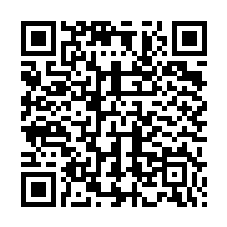 202000000016967689
АС  " Є-ЗВІТНІСТЬ "
Кошти на реєстраційному рахунку
ст. 1 з 4
1
2
3
4
5
6
7
8
9
Продукти харчування
2230
110
-
-
-
-
-
-
Оплата послуг (крім комунальних)
2240
120
15596,00
-
-
850,00
850,00
-
Видатки на відрядження
2250
130
5200,00
-
-
1057,00
1057,00
-
Видатки та заходи спеціального призначення
2260
140
-
-
-
-
-
-
Оплата комунальних послуг та енергоносіїв
2270
150
221473,00
166180,00
-
95226,30
95226,30
-
Оплата теплопостачання
2271
160
190009,00
-
-
90489,89
90489,89
-
Оплата водопостачання  та водовідведення
2272
170
6264,00
-
-
1309,25
1309,25
-
Оплата електроенергії
2273
180
25200,00
-
-
3427,16
3427,16
-
Оплата природного газу
2274
190
-
-
-
-
-
-
Оплата інших енергоносіїв та інших комунальних послуг
2275
200
-
-
-
-
-
-
Оплата енергосервісу
2276
210
-
-
-
-
-
-
Дослідження і розробки, окремі заходи по реалізації державних (регіональних) програм
2280
220
1863,00
-
-
-
-
-
Дослідження і розробки, окремі заходи розвитку по реалізації державних   (регіональних) програм
2281
230
-
-
-
-
-
-
Окремі заходи по реалізації державних (регіональних) програм, не віднесені  до заходів розвитку
2282
240
1863,00
1863,00
-
-
-
-
Обслуговування боргових зобов’язань
2400
250
-
-
-
-
-
-
Обслуговування внутрішніх боргових зобов’язань
2410
260
-
-
-
-
-
-
Обслуговування зовнішніх боргових зобов’язань
2420
270
-
-
-
-
-
-
Поточні трансферти
2600
280
-
-
-
-
-
-
Субсидії та поточні трансферти підприємствам (установам, організаціям)
2610
290
-
-
-
-
-
-
Поточні трансферти органам державного управління інших рівнів
2620
300
-
-
-
-
-
-
Поточні трансферти  урядам іноземних держав та міжнародним організаціям
2630
310
-
-
-
-
-
-
Соціальне забезпечення
2700
320
-
-
-
-
-
-
Виплата пенсій і допомоги
2710
330
-
-
-
-
-
-
Стипендії
2720
340
-
-
-
-
-
-
Інші виплати населенню
2730
350
-
-
-
-
-
-
Інші поточні видатки
2800
360
-
-
-
-
-
-
Капітальні видатки
3000
370
-
-
-
-
-
-
Придбання основного капіталу
3100
380
-
-
-
-
-
-
Придбання обладнання і предметів довгострокового користування
3110
390
-
-
-
-
-
-
Капітальне будівництво (придбання)
3120
400
-
-
-
-
-
-
Капітальне будівництво (придбання) житла
3121
410
-
-
-
-
-
-
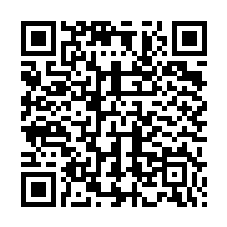 202000000016967689
АС  " Є-ЗВІТНІСТЬ "
Кошти на реєстраційному рахунку
ст. 2 з 4
1
2
3
4
5
6
7
8
9
Капітальне  будівництво (придбання) інших об’єктів
3122
420
-
-
-
-
-
-
Капітальний ремонт
3130
430
-
-
-
-
-
-
Капітальний ремонт житлового фонду (приміщень)
3131
440
-
-
-
-
-
-
Капітальний ремонт інших об’єктів
3132
450
-
-
-
-
-
-
Реконструкція  та  реставрація
3140
460
-
-
-
-
-
-
Реконструкція житлового фонду (приміщень)
3141
470
-
-
-
-
-
-
Реконструкція та реставрація  інших об’єктів
3142
480
-
-
-
-
-
-
Реставрація пам’яток культури, історії та архітектури
3143
490
-
-
-
-
-
-
Створення державних запасів і резервів
3150
500
-
-
-
-
-
-
Придбання землі  та нематеріальних активів
3160
510
-
-
-
-
-
-
Капітальні трансферти
3200
520
-
-
-
-
-
-
Капітальні трансферти підприємствам (установам, організаціям)
3210
530
-
-
-
-
-
-
Капітальні трансферти органам державного управління інших рівнів
3220
540
-
-
-
-
-
-
Капітальні трансферти  урядам іноземних держав та міжнародним організаціям
3230
550
-
-
-
-
-
-
Капітальні трансферти населенню
3240
560
-
-
-
-
-
-
Внутрішнє кредитування
4100
570
-
-
-
-
-
-
Надання внутрішніх кредитів
4110
580
-
-
-
-
-
-
Надання кредитів органам державного управління інших рівнів
4111
590
-
-
-
-
-
-
Надання кредитів підприємствам, установам, організаціям
4112
600
-
-
-
-
-
-
Надання інших внутрішніх кредитів
4113
610
-
-
-
-
-
-
Зовнішнє кредитування
4200
620
-
-
-
-
-
-
Надання зовнішніх кредитів
4210
630
-
-
-
-
-
-
Інші видатки
5000
640
X
35007,00
X
X
X
X
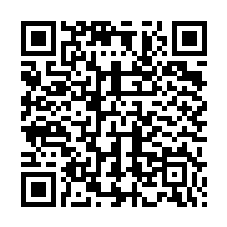 202000000016967689
АС  " Є-ЗВІТНІСТЬ "
Кошти на реєстраційному рахунку
ст. 3 з 4
1
2
3
4
5
6
7
8
9
Нерозподілені видатки
9000
650
-
-
-
-
-
-
1 Заповнюється розпорядниками бюджетних коштів.
Керівник
Сергієнко НА
Головний бухгалтер
Батирбекова ЛС
" 01 " квітня 2020р.
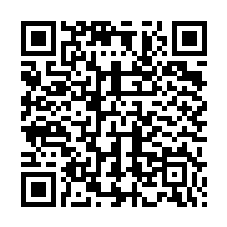 202000000016967689
АС  " Є-ЗВІТНІСТЬ "
Кошти на реєстраційному рахунку
ст. 4 з 4